Kraków, 17 lipca 2017r.
The Joint Research Centre
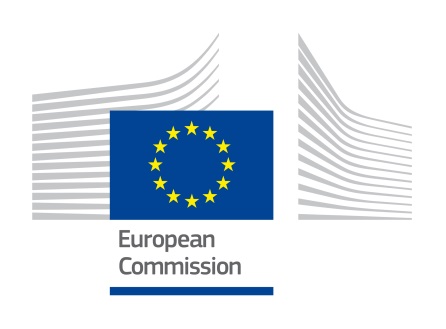 Adam Głuszuk

Krajowy Punkt Kontaktowy Programów Badawczych UEInstytut Podstawowych Problemów Techniki PAN
www.kpk.gov.pl
W niniejszej prezentacji wykorzystano materiały udostępnione m.in. przez KE i/lub Ministerstwa oraz Agendy RP
JRC – ogólne informacje
JRC jest jedną z Dyrekcji Generalnych Komisji Europejskiej 
Stanowi zaplecze badawcze KE, wspiera proces tworzenia polityk i norm 
Składa się z 7 instytutów badawczych współpracujących z uniwersytetami, przedsiębiorstwami, instytutami badawczymi na całym świecie, poprzez: 
dwustronne porozumienia 
wspólne projekty 
sieci badawcze
Dwustronne umowy o współpracy z prywatnymi i publicznymi organizacjami badawczymi, uniwersytetami, jednostkami rządowymi
JRC – współpraca instytucjonalna
dwustronne umowy mogą być podstawą do:
realizacji wspólnych badań (finansowanych z własnych środków)
wymiany wiedzy
wymiany pracowników 
udostępnienia infrastruktury JRC 
w okresie oddelegowania pracownicy zachowują wynagrodzenie i zatrudnienie w macierzystej jednostce 
oddelegowani pracownicy nie otrzymują żadnych środków fin. z JRC
każda forma dwustronnej współpracy wyklucza przepływ środków fin. z lub do JRC
Warsztaty
w instytutach JRC, ale możliwe są inne lokalizacje 
szczegółowe zagadnienia 
uczestnicy – specjaliści w danej dziedzinie 
wymiana wiedzy
wystąpienia uczestników w czasie warsztatów
można zgłaszać własne propozycje tematów
Warunki: 
Ogłoszenia publikowane są na stronie: 
https://ec.europa.eu/jrc/en/working-with-us/enlargement-and-integration/activities 
zgłoszenie udziału: formularz aplikacyjny, list motywacyjny
diety dzienne, zwrot kosztów podróży i zakwaterowania
Inne szkolenia
TRAINING EVENTS: 
 
 szkoły letnie 

 szkolenia 

 warsztaty 

TRAINING PROGRAMMES: 

 kursy

 programy szkoleniowe
https://ec.europa.eu/jrc/en/training-programmes
Obszary badawcze
Agriculture and food security
Economic and Monetary Union
Energy and transport
Environment and climate change
Health and consumer protection
Information Society
Innovation and growth
Nuclear safety and security
Safety and Security
Standards
JRC – 7 instytutów, 5 państw
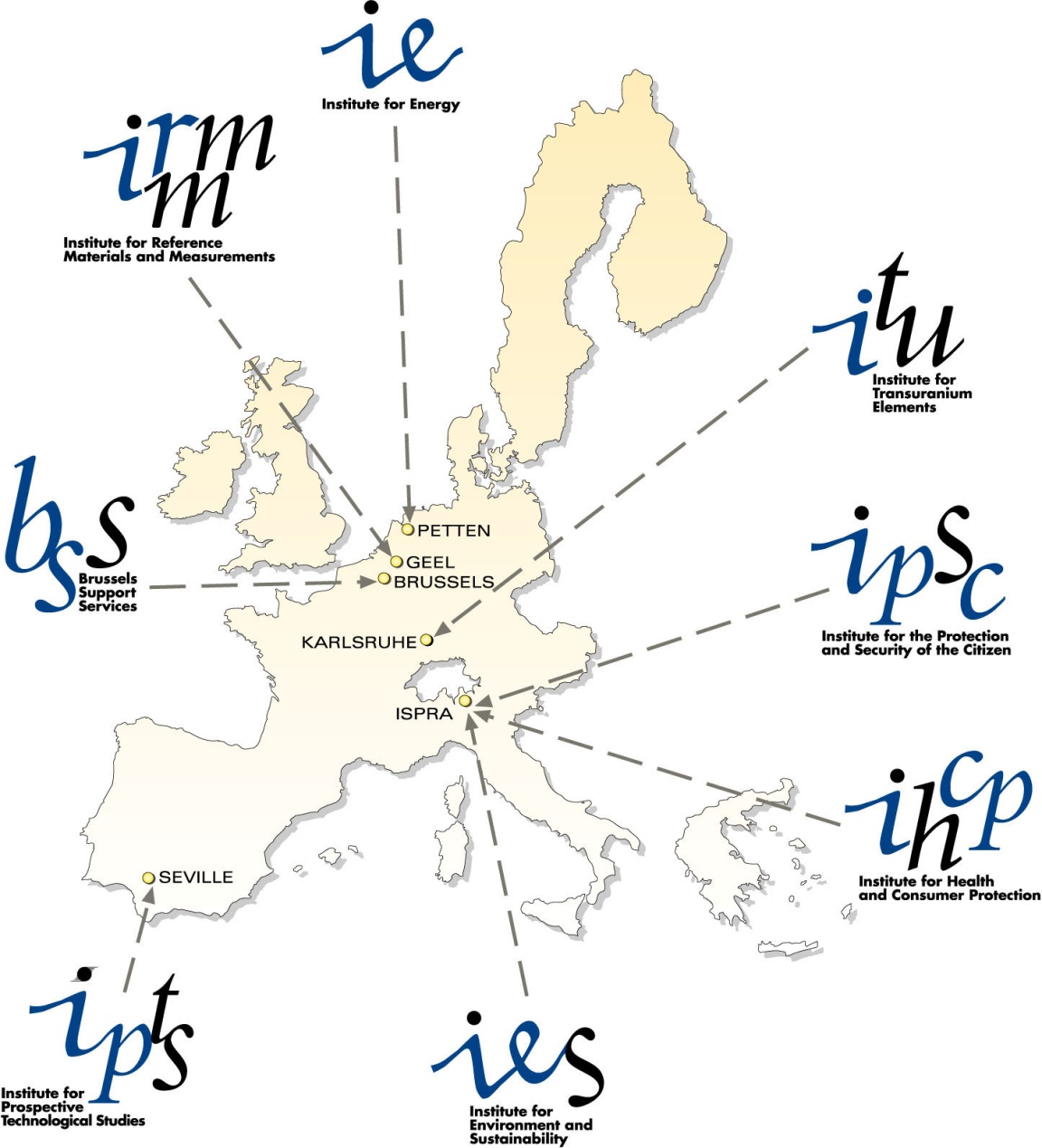 Petten, Netherlands
IET 
Institute for Energy and Transport
Geel, Belgium
IRMM 
Institute for Reference Materials and Measurements
Karlsruhe, Germany
ITU 
Institute for Transuranium Elements
Ispra, Italy
IHCP, IPSC, IES
Institute for Health and Consumer Protection
Institute for the Protection and Security of the Citizen
Institute for Environment and Sustainability
Sevilla, SpainIPTS 
Institute for Prospective Technological Studies
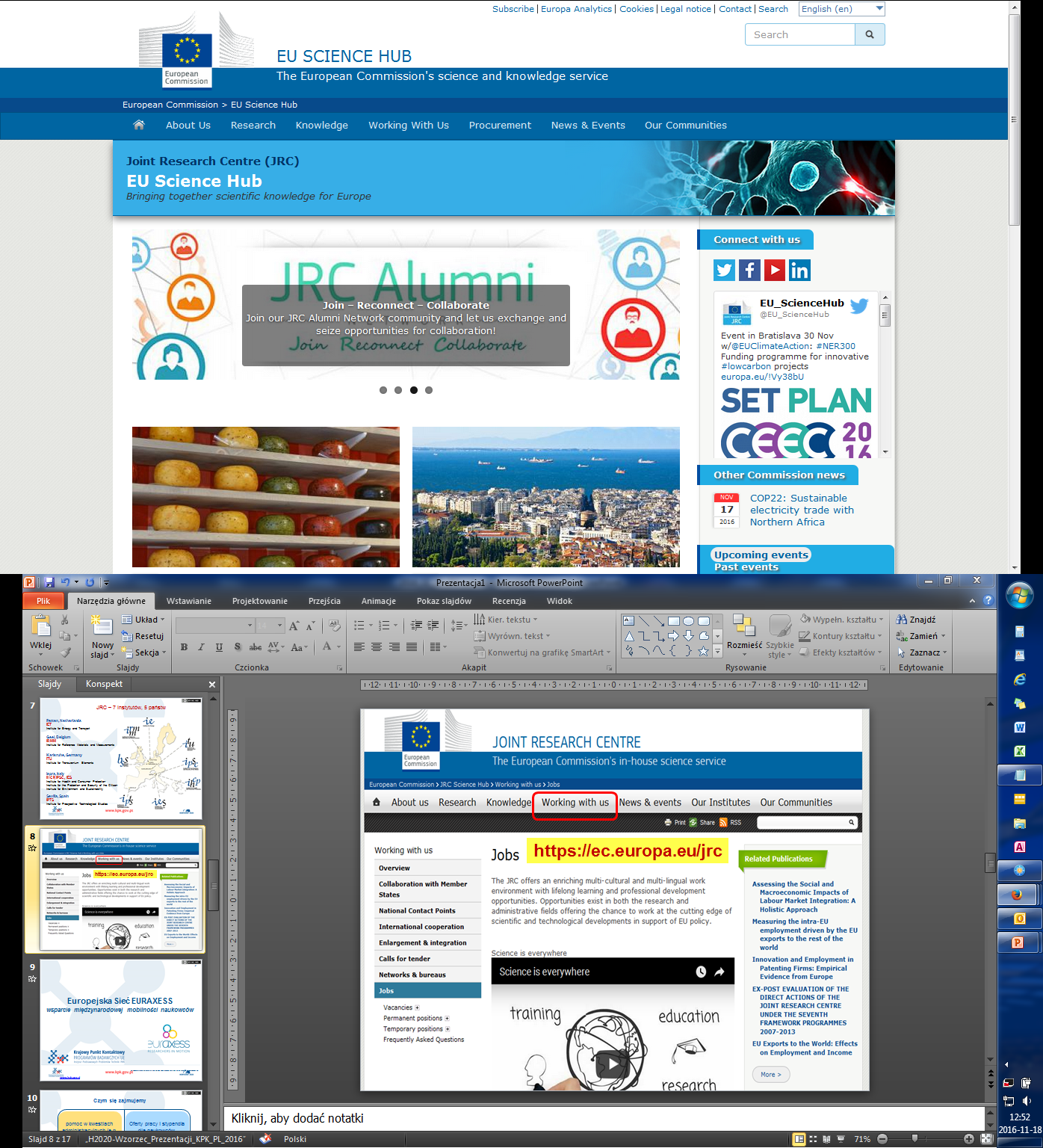 https://ec.europa.eu/jrc
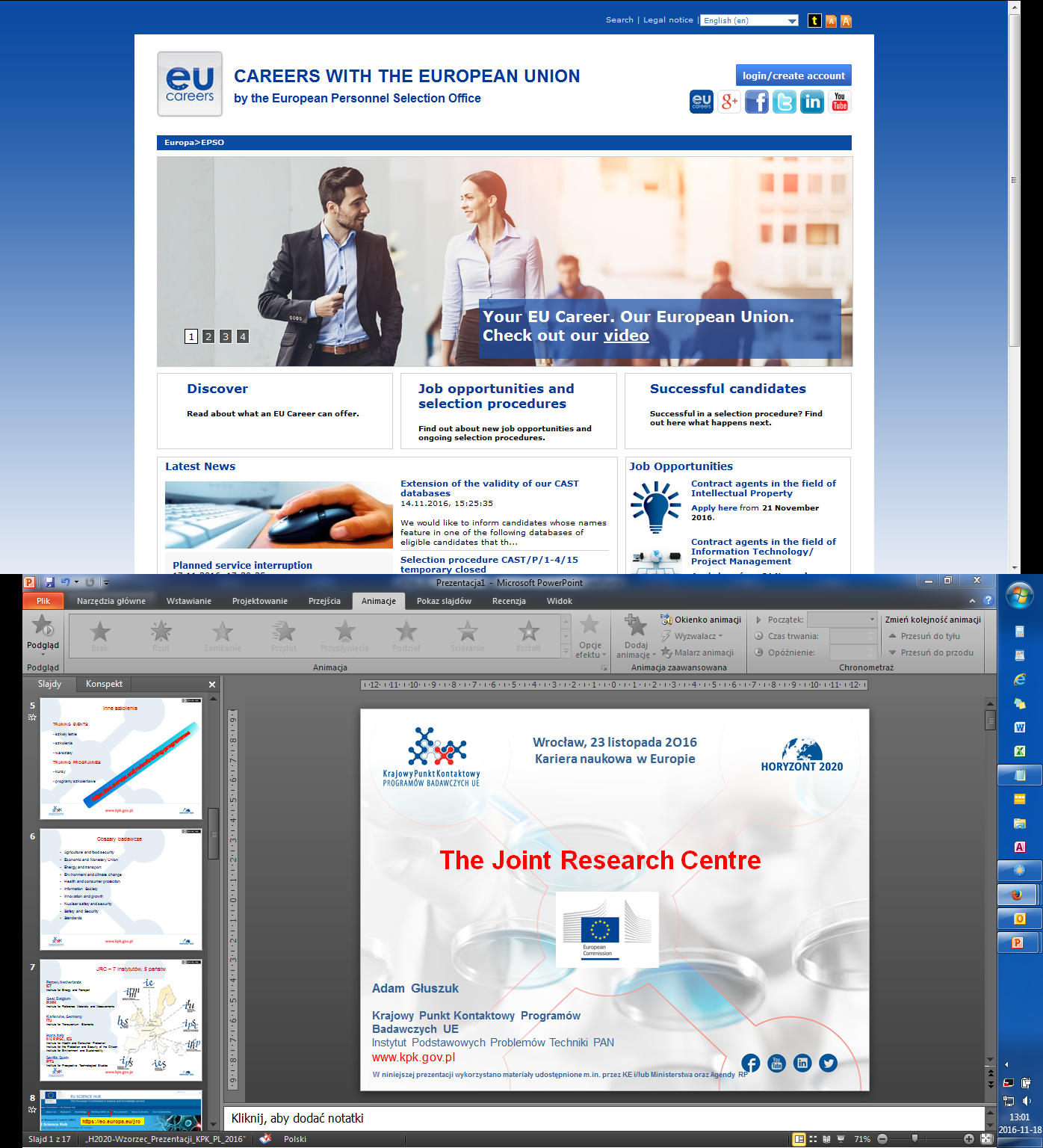 9
Nowy portal EURAXESS
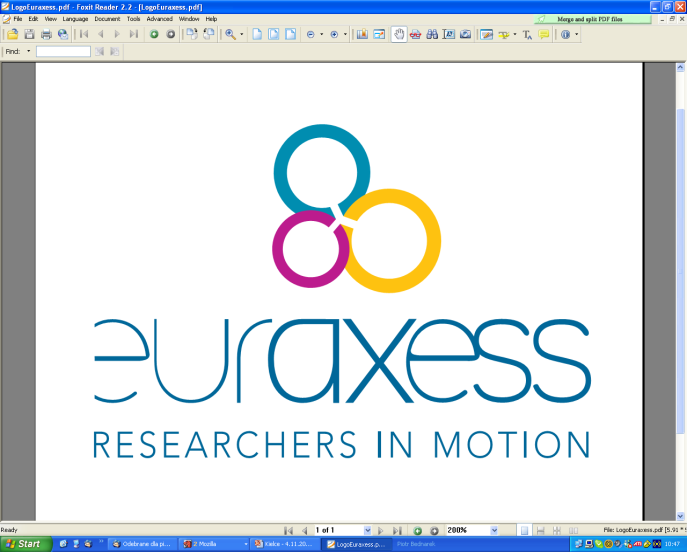 10
www.euraxess.pl
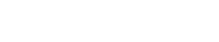 portal EURAXESS – wersja angielska dla zagranicznych naukowców
www.euraxess.pl
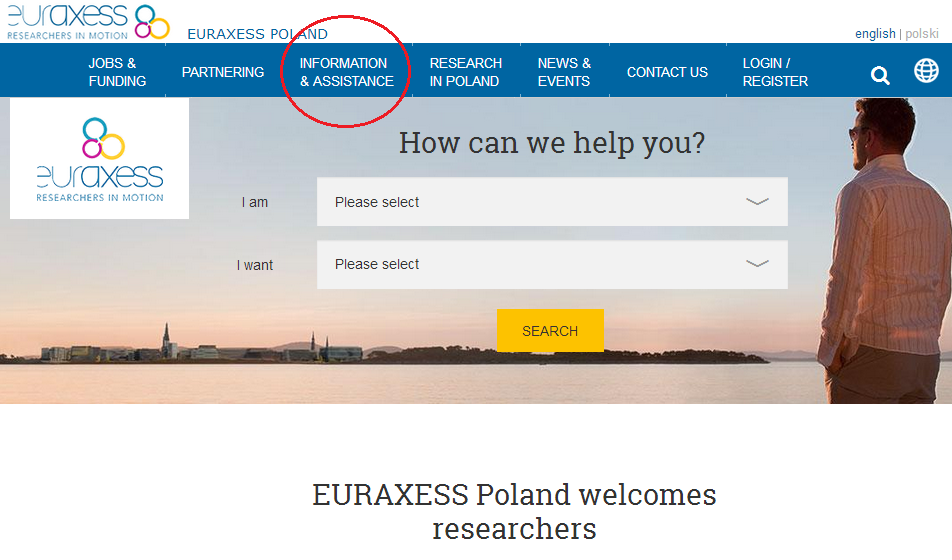 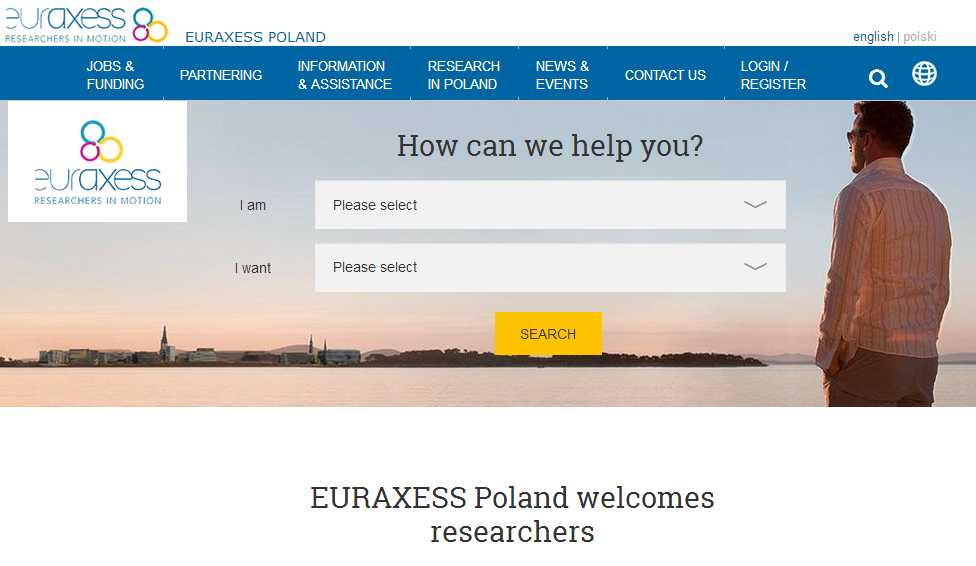 11
Wersja polska dla pracodawców i polskich naukowców
www.euraxess.pl/pl
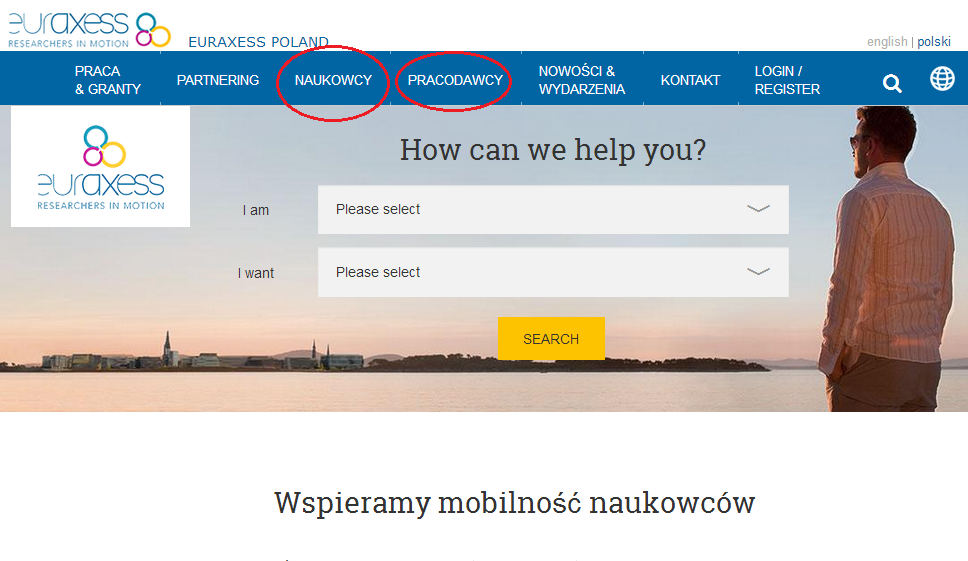 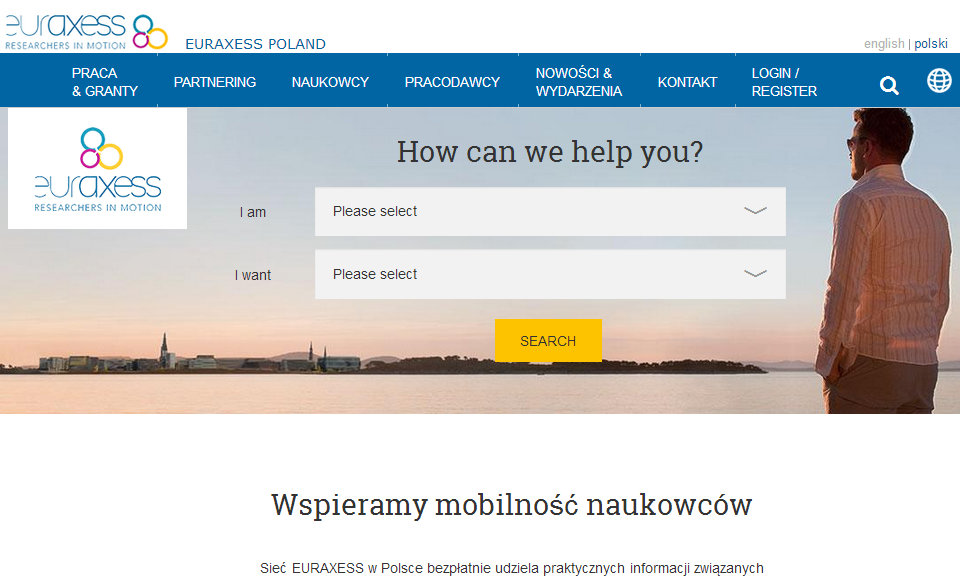 12
EURAXESS – baza ofert pracy i współpracy
dla INSTYTUCJI
możliwość zamieszczania ofert pracy, grantów, stypendiów 
	 w projektach MSCA!
	 zgodnie z ustawą o szkolnictwie wyższym, instytutach PAN	i instytutach badawczych
Hosting Offers – oferty goszczące np. w ramach MSCA
dostęp do kilku tysięcy CV naukowców
poszukiwanie partnerów do współpracy

Wystarczy założyć konto
13
www.euraxess.pl
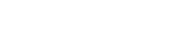 EURAXESS – baza ofert pracy i współpracy
dla NAUKOWCÓW
setki ofert pracy, grantów i stypendiów
oferty pracy w projektach MSCA i ERC 
baza CV dostępna dla pracodawców
poszukiwanie partnerów do współpracy
powiadomienia e-mailowe o nowych ofertach

Wystarczy założyć konto
14
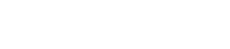 www.euraxess.pl
ZAPRASZAMY DO KONTAKTU 

KRAJOWY PUNKT KONTAKTOWY 
PROGRAMÓW BADAWCZYCH UE
Instytut Podstawowych Problemów Techniki PAN 


Adam Głuszuk 
kom. +48 500 206 039 adam.gluszuk@kpk.gov.pl

Monika Zaremba
kom. +48 500 207 842 monika.zaremba@kpk.gov.pl